WEEKLY WORKOUT
T H U R S D A Y
S U N D A Y
F R I D A Y
T U E S D A Y
M O N D A Y
W E D N E S D A Y
S A T U R D A Y
ACTIVITY: 30 MINUTES OF CARDIO
REST AND REFLECT
3 SETS OF 10-15 REPETITIONS
30 MINUTES OF CARDIO
CORE CONDITIONING
OUTDOOR FUN
HIGH-INTENSITY INTERVAL TRAINING
RUNNING
BURPEES
SQUATS
RUNNING
PLANKS
HIKING
DAY OF REST FOR RECOVER
BRISK WALKING
SPRINTS
WEIGHTLIFTING
BRISK WALKING
CRUNCHES
PLAYING A SPORT
CYCLING
JUMPING ROPE
PUSH-UPS
CYCLING
LEG RAISES
BIKING
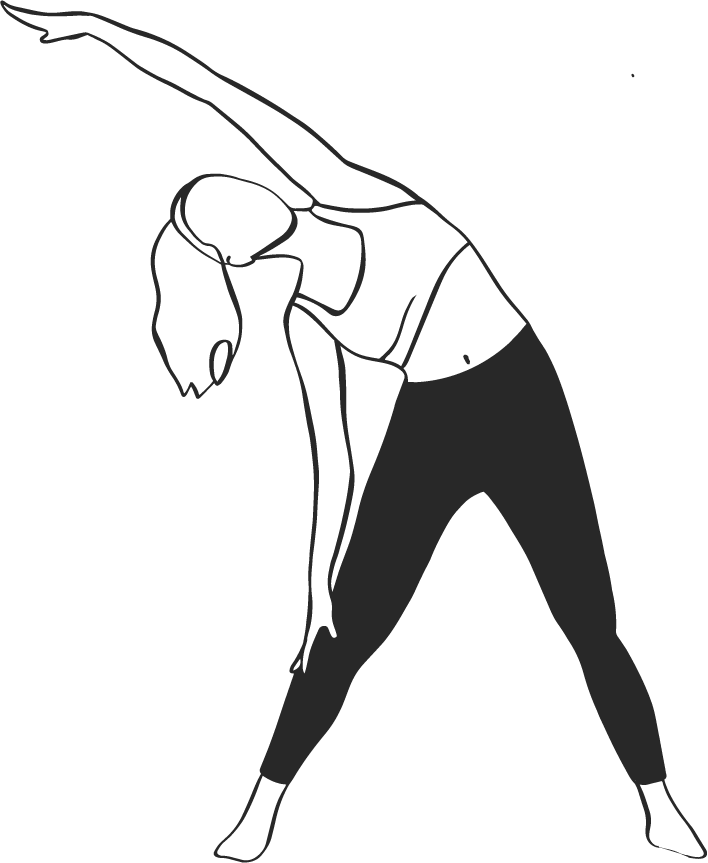